Background
Skills Categories
References
21st Century Skills
Assessments
Communication Skills
Decision Making Skills
Interpersonal Skills
Lifelong Learning Skills
Communication Skills
Decision Making Skills
Interpersonal Skills
Lifelong Learning Skills
Providing Accounting Students with 21st Century Skills
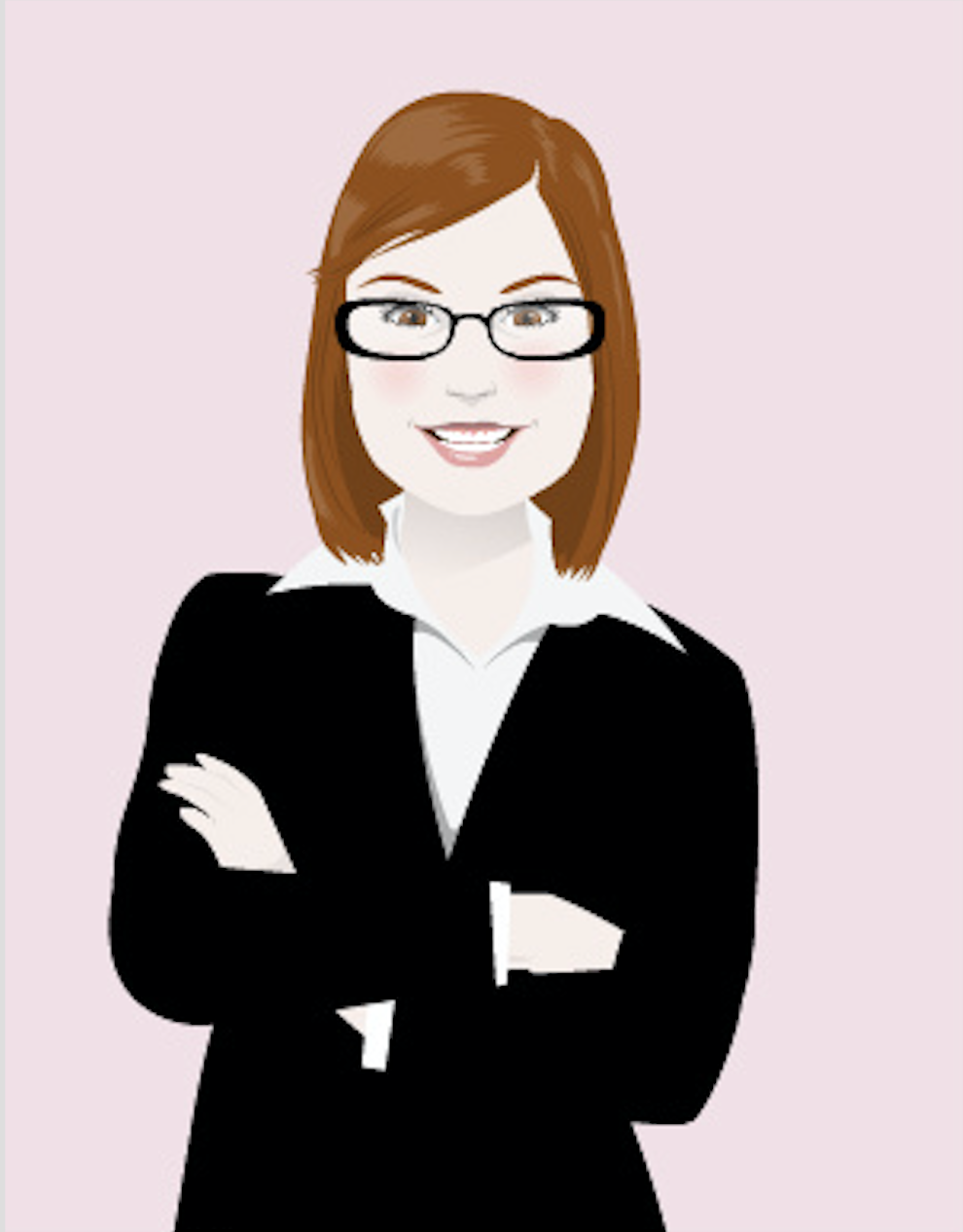 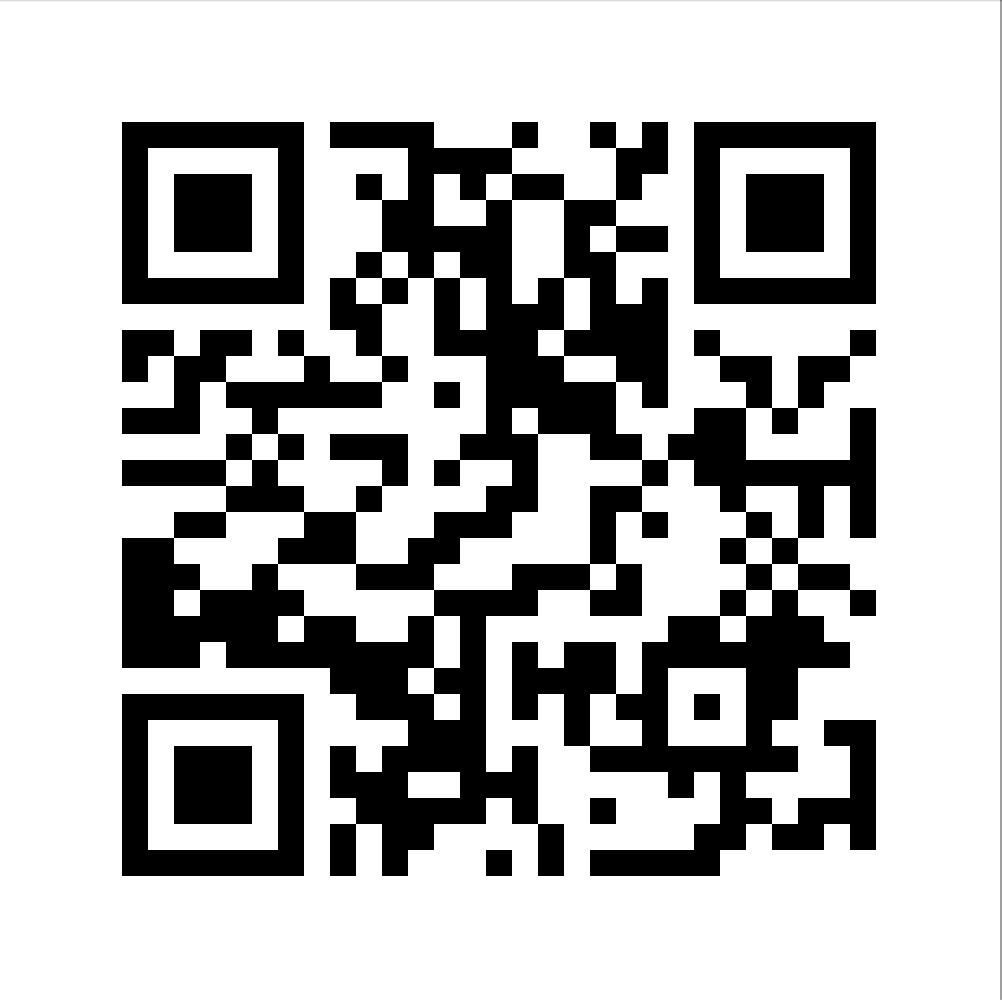 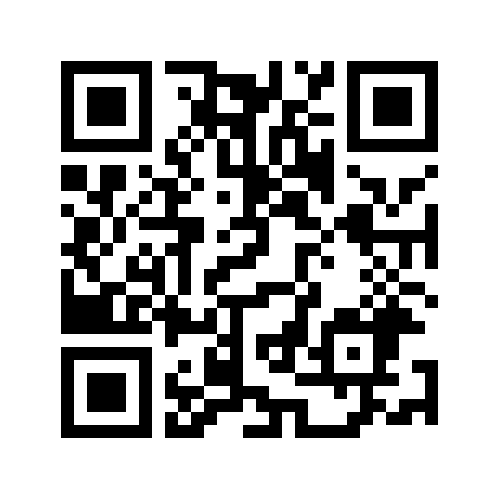 Veronica PazProfessor of Accounting
Indiana University of Pennsylvania
Samantha Dzielski Accounting
Indiana University of Pennsylvania
ORCID QR Code
ORCID QR Code
Students need 21st century skills to be good accountants.  Employers are not happy with accounting students who come out of college with weak written and oral communication, and poor decision-making skills.  In higher education, we need to provide classes in a format that helps students develop each of these competencies. This paper provides methodologies used in teaching to help facilitate and teach students the tools they need to succeed in business.  

The National Institute of Literacy has created a set of literacy standards called “Equipped for the Future (EFF) Content Standards: What Adults Need to Know and Be Able to Do in the 21st Century” (Gunasekaran, 2017). Based on the skill set shown in Figure 1 below, in academia, auditors and accountants are trained only to “Use math to solve problems and communicate” (Gunasekaran, 2017, p.3), while little effort is made to increase other skillsets.  All the elements are important, but it may not be feasible to address all of them in an undergraduate accounting curriculum.
Read with understanding

Convey Ideas in Writing

Speak so others can understand

Listen Actively

Observe critically
Plan

Solve Problems and Make Decisions

Use Math to Solve Problems and Communicate
Guide Others

Resolve Conflict and Negotiate

Advocate and Influence

Cooperate with others
Take Responsibility for Learning

Reflect and Evaluate

Learn through Research

Use information and Communicate Technology
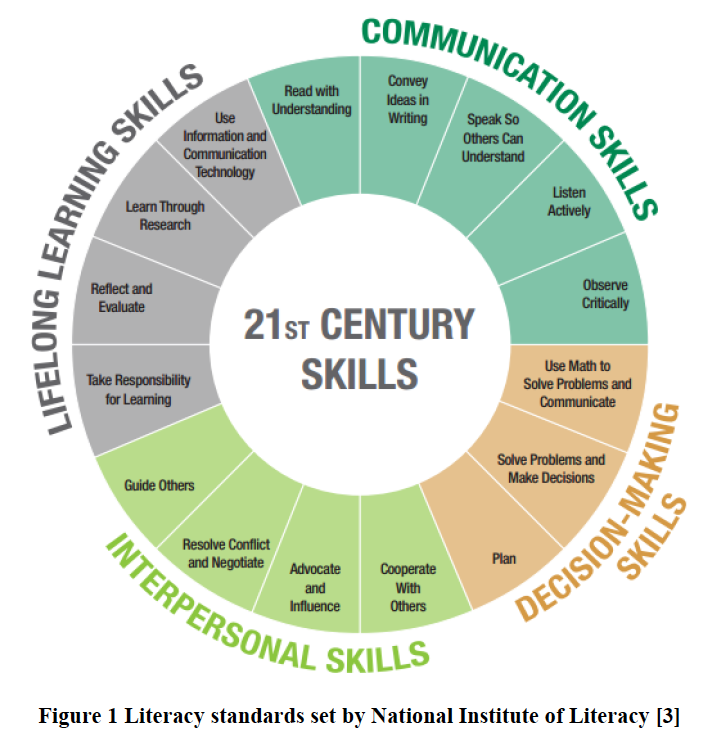 Read with understanding
Pre-module Activities
Homework

Convey Ideas in Writing
Case Studies

Speak so others can understand
Class Discussions  and Videos

Listen Actively
Class Discussions  and Videos

Observe critically
Class Discussions  and Videos
Take Responsibility for Learning
Blended Format

Reflect and Evaluate

Learn through Research
IDEA Projects
Case Studies

Use information and Communicate Technology
IDEA
LMS and Homework platforms.
Plan

Solve Problems and Make Decisions. 
Homework Assignments
Exams and Quizzes

Use Math to Solve Problems and Communicate
IDEA Data Analytics Project
Guide Others

Resolve Conflict and Negotiate

Advocate and Influence

Cooperate with others

All can be measured via group projects of IDEA data analytics and case studies.
Gunasekaran, S. (2017). Integrated Teaching Model in Graduate Aerospace Classes: A Trial With Compressible Flow Aerodynamics. Proceedings of the ASEE Annual Conference & Exposition, 15031-15068. Retrieved from https://www.asee.org/public/conferences/78/papers/19310/view